Tunneling and Firewall Evasion
Outline
VPN Tunnels
Port Forwarding
SOCKS Proxy
The General Ideas of Tunneling
Experiment Setup: Network
Setup: Firewall Rules
On Router
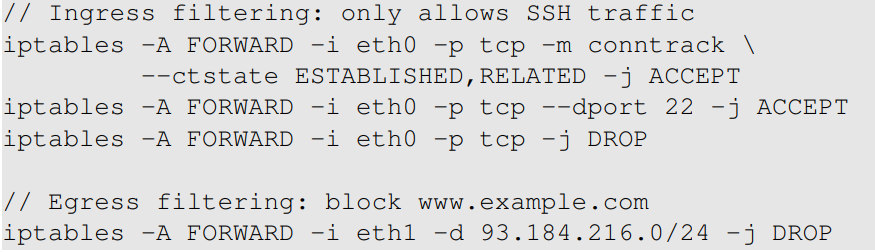 VPN Tunneling
Bypassing Ingress Firewall Using VPN
[Speaker Notes: Use this diagram to explain the entire process: the theory part. In the next few slides, we will talk about how to actually do it (the practice part). The practice part do not list all the commands needed to run. Only the most important steps are included. Details can be found in the book.]
Set Up A VPN Tunnel
Client: Home
Server: Apollo
Run it on client
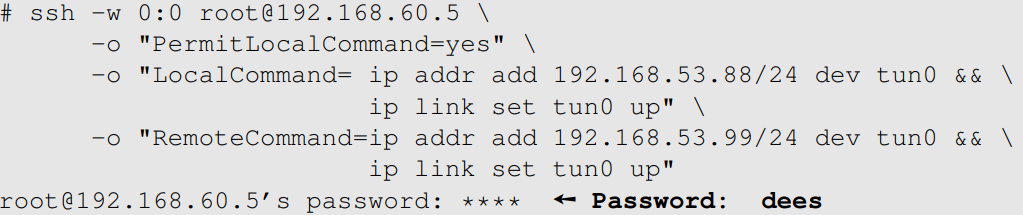 [Speaker Notes: Explain the purpose of the commands: local and remote commands]
Configure the Client and Server
Client: Redirect packets


Server: Set up NAT
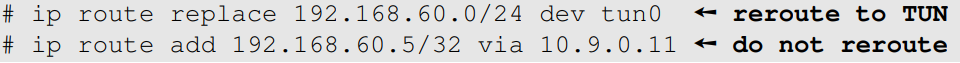 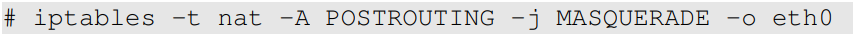 Bypassing Egress Firewall Using VPN
Client: Apollo 
access to www.example.com is blocked by the firewall
Server: Home
Run it on client
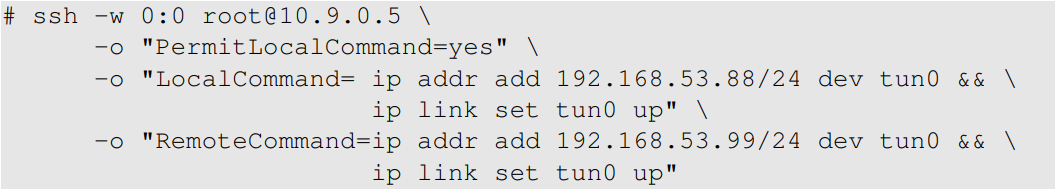 Configure Client and Server
Client: 


Server: Set up NAT
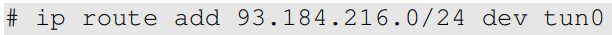 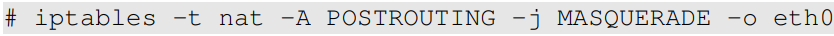 Port forwarding
Evading Ingress Firewall
We want to access “work” from “home”
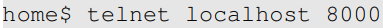 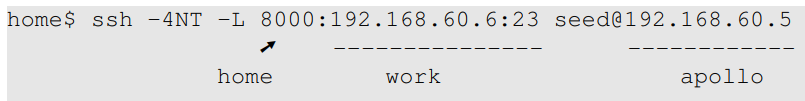 [Speaker Notes: -4: use IPv4 only, or we will see some error message. 
-N: do not execute a remote command. 
-T: disable pseudo-terminal allocation (save resources).]
Comparison with VPN
Evading Egress Firewalls
Create the tunnel
Access the blocked site (www.example.com)
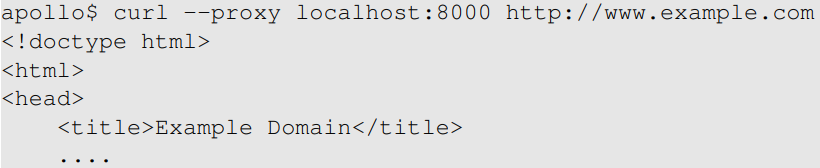 Reverse SSH Tunneling
Port forwarding from Server to Client (reverse)
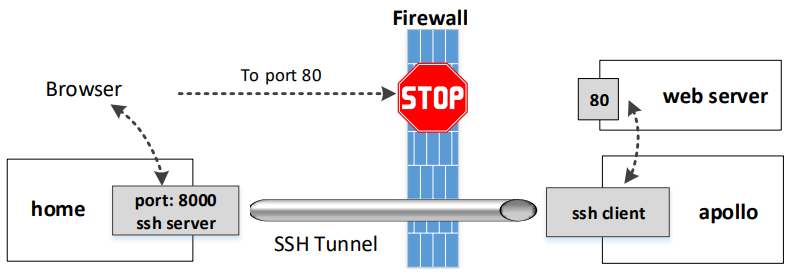 SSH Server
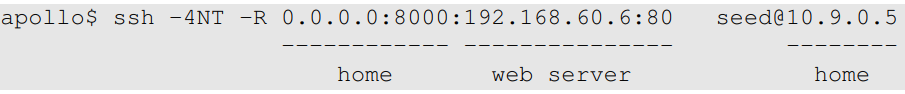 Dynamic Port forwarding andSOCKS Proxy
Dynamic Port Forwarding
Static port forwarding
Destinations are fixed
One tunnel for each destination
Dynamic port forwarding
Destinations are NOT fixed
One tunnel for many destinations
Therefore, typically called Proxy
An Experiment
Create the tunnel
Use localhost:9000 as proxy
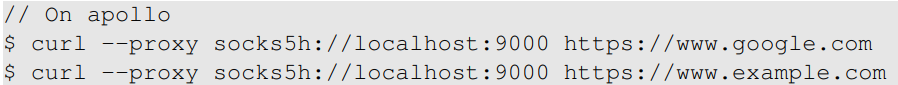 Use Another Host As Proxy
Apollo’s IP address: 192.168.60.5
Configure Browser to Use Proxy
The SOCKS Protocol
How does the dynamic port forwarding work?
The destination is not specified
The client must tell the proxy the destination information
The client and proxy use a protocol for that purpose
SOCKS protocol
Socket secure, version 5 (SOCKS5)
The client must have a native support of SOCKS protocol
Implement a SOCKS Client: Setup
Start a server: we will access it via a proxy
Start a proxy on apollo
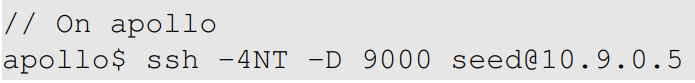 The SOCKS5 Client Program
Proxy
Target
What Happens Between Client and Proxy
Client and Proxy establish a TCP connection
Using the TCP connection, Client and Proxy initiate the SOCKS protocol.
Client tells Proxy the destination of the port forwarding (10.9.0.5:8080). 
The port forwarding setup is complete
Proxy forwards the traffic from one end of the tunnel to the other end, from where the data will be further forwarded to the final destination (10.9.0.5:8080)
SOCKS5 Proxy vs. VPN
Both are widely used to create tunnel
Bypassing firewall
Protecting communication